VIRGIL CHALUMAT
000 111 333
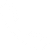 12 Street Name, Madrid
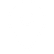 # TÍTULO DEL PUESTO
name@mail.com
Lorem ipsum dolor sit amet, consectetur adipiscing elit. Morbi tristique sapien nec nulla rutrum imperdiet. Nullam faucibus augue id velit luctus maximus. Interdum et malesuada fames ac ante ipsum primis in faucibus. Etiam bibendum, ante nec luctus posuere, odio enim semper tortor, id eleifend mi ante vitae ex.
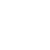 LinkedIn.com/name
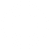 # ESTUDIOS
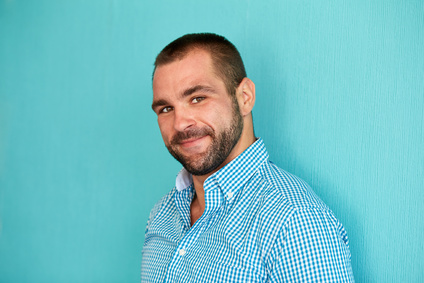 2014
Título
Centro educativo
Lorem ipsum dolor sit amet.
2010
Título
Centro educativo
Lorem ipsum dolor sit amet.
2010
Título
Centro educativo
Lorem ipsum dolor sit amet.
# EXPERIENCIA LABORAL
2015-2016
Puesto / Empresa
# HABILIDADES
Lorem ipsum dolor sit amet, consectetur adipiscing elit. Morbi tristique sapien nec nulla rutrum imperdiet. Nullam faucibus augue id velit luctus maximus. Interdum et malesuada fames   ac ante ipsum primis in faucibus.
Photoshop
Logo
empresa
Illustrator
InDesign
2014-2015
Puesto / Empresa
Acrobat
Lorem ipsum dolor sit amet, consectetur adipiscing elit. Morbi tristique sapien nec nulla rutrum imperdiet. Nullam faucibus augue id velit luctus maximus. Interdum et malesuada fames   ac ante ipsum primis in faucibus.
After Effects
Logo
empresa
HTML/CSS
# IDIOMAS
Puesto / Empresa
2010-2014
Lorem ipsum dolor sit amet, consectetur adipiscing elit. Morbi tristique sapien nec nulla rutrum imperdiet. Nullam faucibus augue id velit luctus maximus. Interdum et malesuada fames   ac ante ipsum primis in faucibus.
Inglés
Logo
empresa
Francés
Italiano
Puesto / Empresa
2010-2014
# INTERESES
Lorem ipsum dolor sit amet, consectetur adipiscing elit. Morbi tristique sapien nec nulla rutrum imperdiet. Nullam faucibus augue id velit luctus maximus. Interdum et malesuada fames   ac ante ipsum primis in faucibus.
Lorem ipsum dolor sit amet, consectetur adipiscing elit. Morbi tristique sapien nec nulla rutrum imperdiet.
Logo
empresa